About Four Years Course of B.Tech. Industrial Chemistry
Scientific disciplines are the backbone of technological advancement, playing a key role in national growth and development. Recent scientific progress has been remarkable, and the expansion of chemical industries, along with the training of professional chemists and engineers, has significantly impacted both human life and national progress. The development of industrial corridors from Mumbai to Delhi is essential for the country's sustained economic growth and overall development, with the potential to create new industries, boost exports, and increase employment opportunities. In response to rapid industrial growth, a four-year B. Tech. in Industrial Chemistry has been started by the Department of Chemistry, SVNIT Surat in 2024 to address the high demand for skilled engineers in this field. This program offers a comprehensive blend of academic knowledge and industry-focused training, equipping graduates with expertise in applied chemistry and technology for careers in various chemical industries. Graduates are prepared to work in sectors such as chemical and allied industries, oil and gas, dyes, pharmaceuticals, polymers, fertilizers, agrochemicals, petrochemicals, fine chemicals, food and beverages, research institutes, academia, or even as entrepreneurs, thereby contributing to national development. Currently, the program accommodates 30 students. The students are admitted into this program on the basis of the Joint Entrance Examination (JEE main).
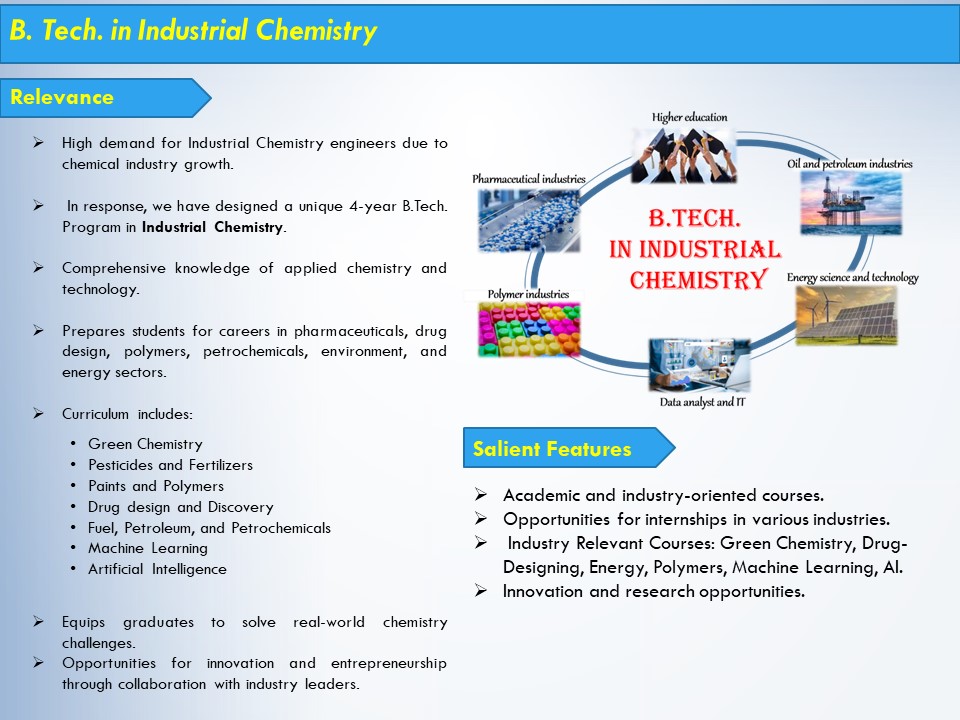